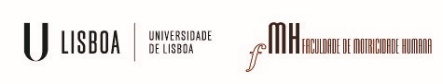 Teaching Physical Education(Micro-module PE Classroom management)
Marcos Onofre, Beatriz Sousa, Eduardo Bengalinha & Rafael Cristão
Faculdade de Motricidade Humana, Universidade de Lisboa

PRIME PETE LTT#2+#3
Brixen, June 6th-10th 2022
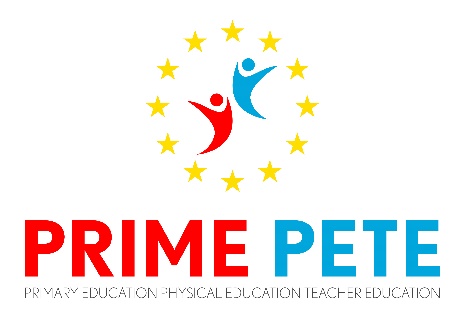 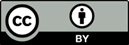 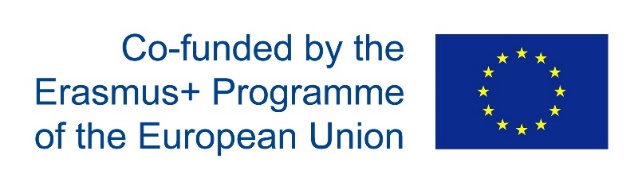 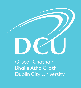 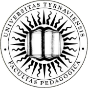 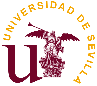 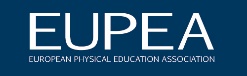 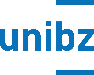 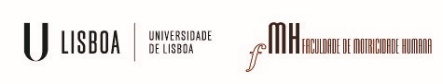 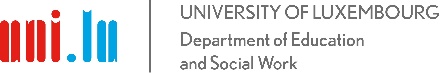 School Placement/Practicum
(includes real PE teaching training in primary)
Health Promotion and Education at School
4th
Master Degree in PE Teaching (FMH/UL) – 120 ECTS
Educational Research
3rd
2nd semester
PE & SS European Dimension
Curriculum Theory and Management in PE
Management and School Cultural Organization
Sport and Physical Activity in School
Teaching PE II (grades 7-12)
Educational Assessment
Professional Education and Identity in PE
1st semester
Inclusion Strategies in PE
Teaching PE I (grades 1-6) – 9 ECTS, Contact hours: 84,5 (T: 26h + P:58,5)
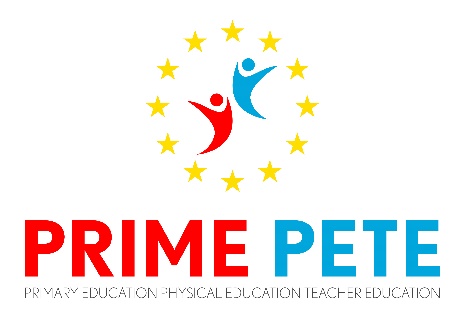 Technology and Innovation in PE
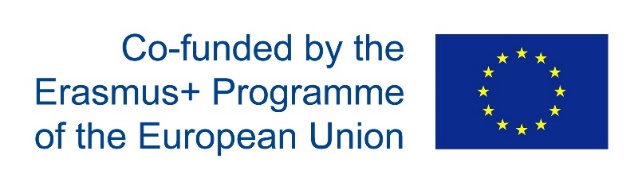 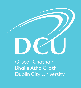 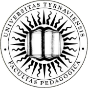 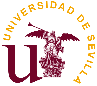 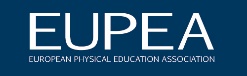 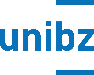 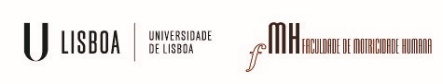 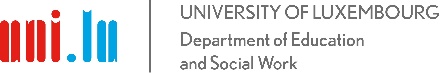 Teaching and Coaching of School Sport
Methodological Guidelines to Teach PE/Option
Teaching Physical Education(PE Classroom Management)
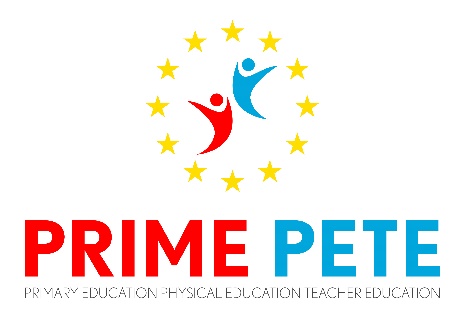 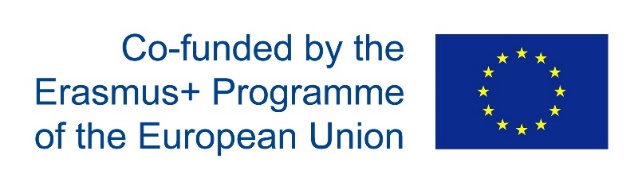 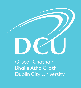 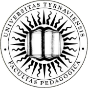 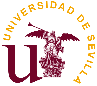 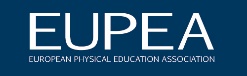 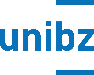 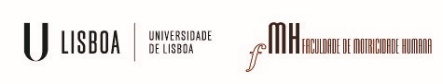 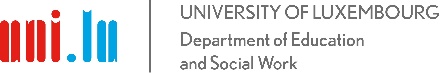 Teaching Physical Education(PE Classroom Management)
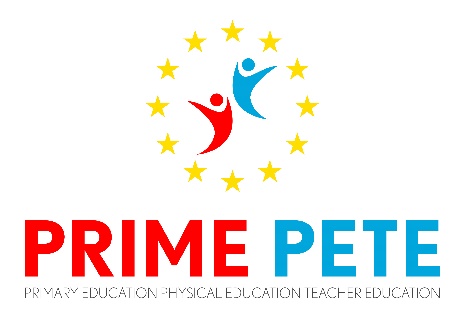 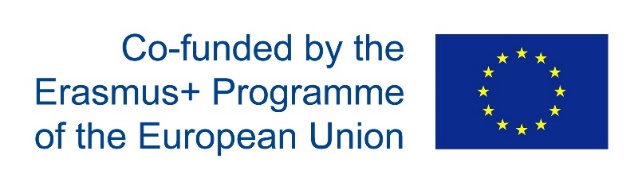 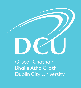 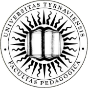 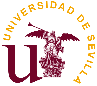 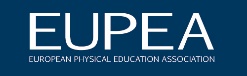 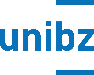 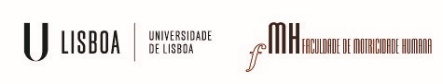 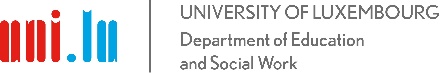 Teaching Physical Education(PE Classroom management)
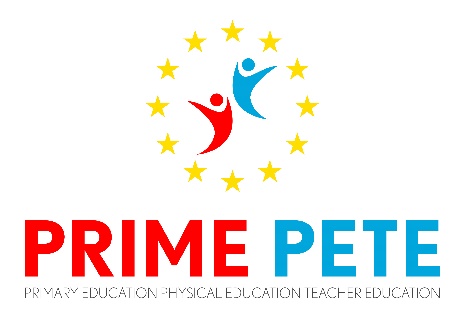 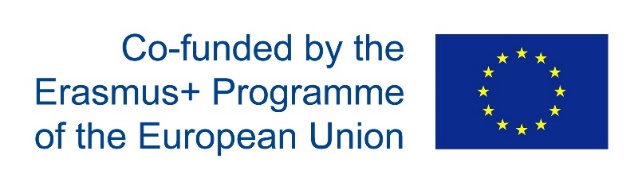 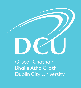 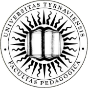 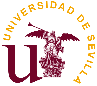 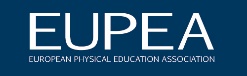 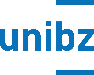 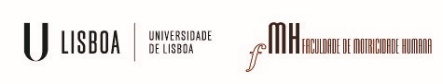 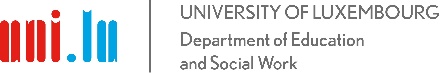 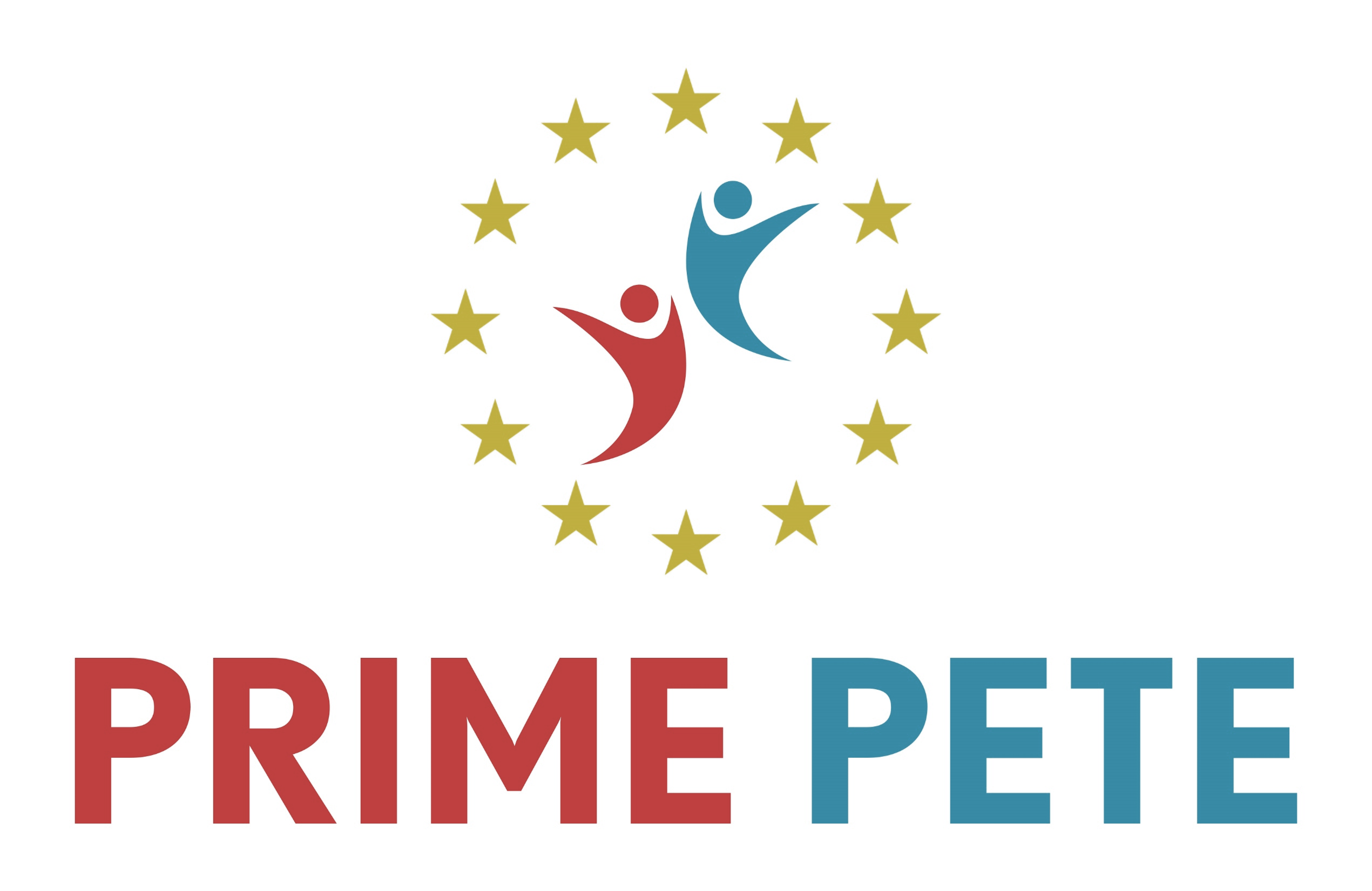 Contextualization
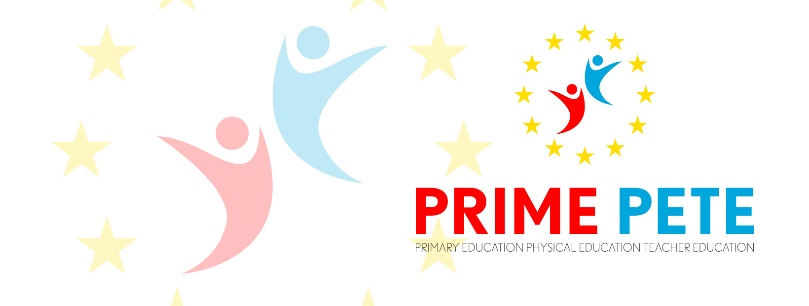 PE Curricular System: compulsory PE from grade 1 to 12
Primary includes grades 1 to 4 (5/6 to 8/9 years old)
Main principles: eclecticism, inclusiveness, multilateral education
Class teacher is the responsible for all subjects at primary school, including PE, autonomously or in collaboration with a specialist teacher (profiting from local schools networking)
Extra-curricular Physical Activity lead by specialist teachers
Great lack of PE in primary schools is being recovered
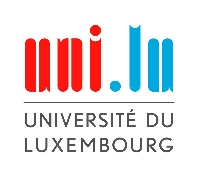 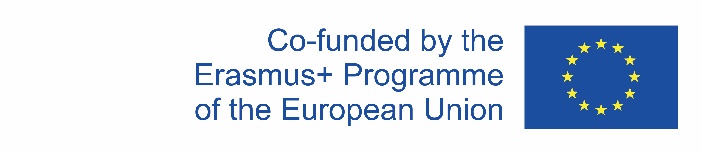 Prime PETE LTT #2 + 3, Brixen, June 6th-10th 2022
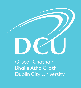 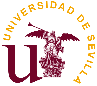 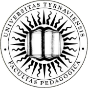 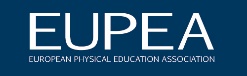 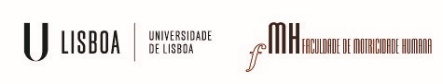 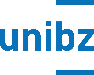 [Speaker Notes: Portuguese PE Curricular System: compulsory PE from grade 1 to 12 vertically articulated
Primary includes grades 1 to 4 (5/6 y to 8/9 years old)
Main principles: eclecticism, inclusiveness, multilateral education
Class teacher is the responsible for all subjects at primary school, including PE, autonomously or in collaboration with a specialist teacher (profiting from local schools networking)
Schools are offering extra-curricular Physical Activity lead by specialist teachers
There is a great lack of PE in primary schools, which is becaming to be solved since the implementation of national tests at grade 2]
Contextualization
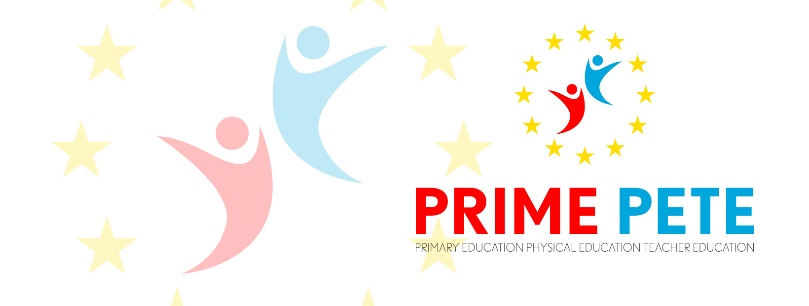 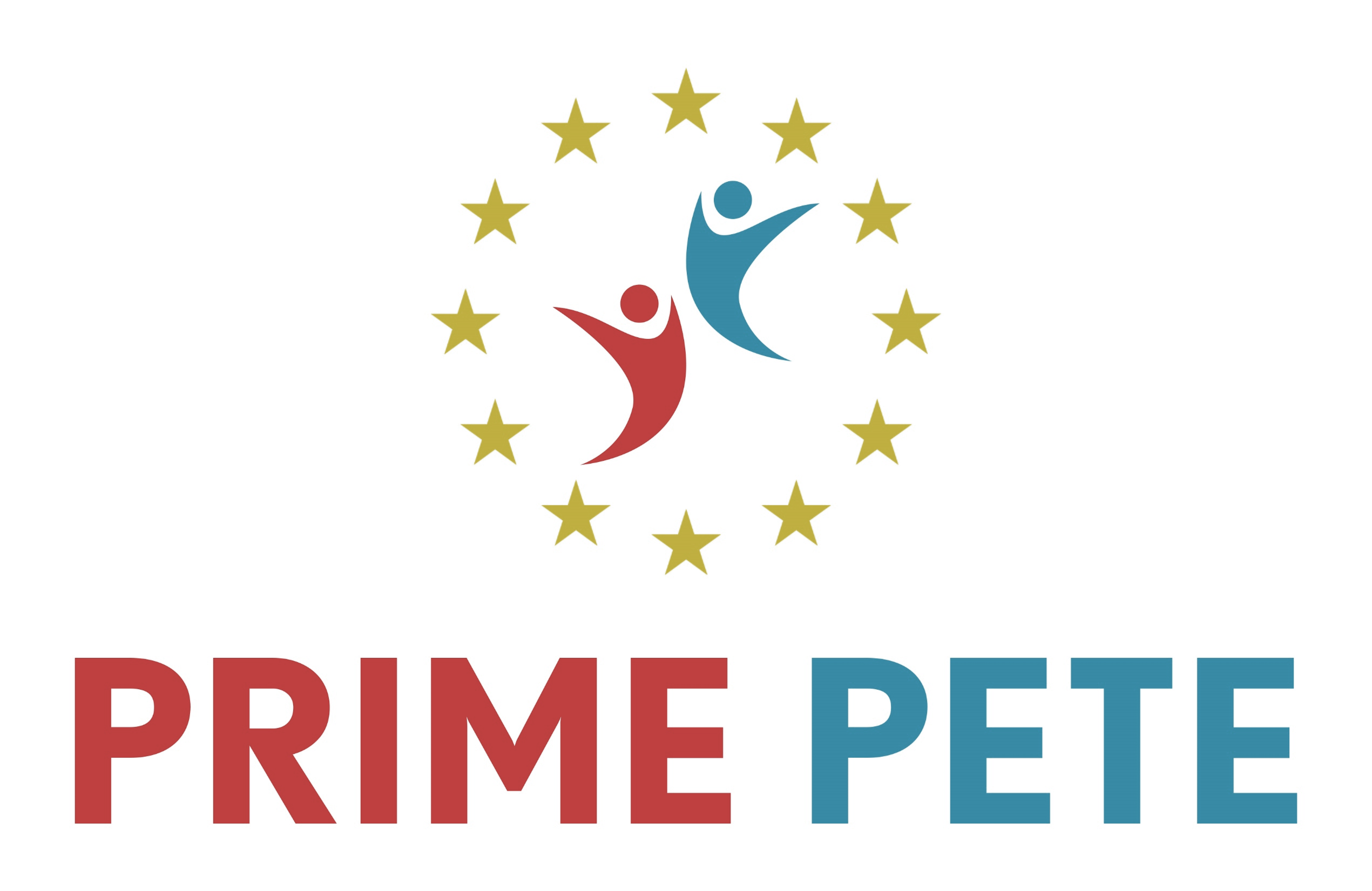 Portuguese Syllabus Content for Primary
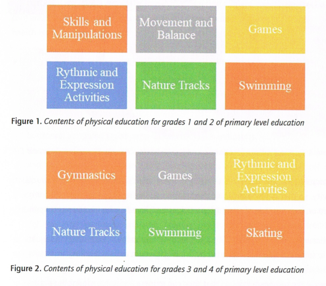 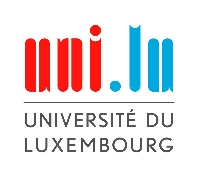 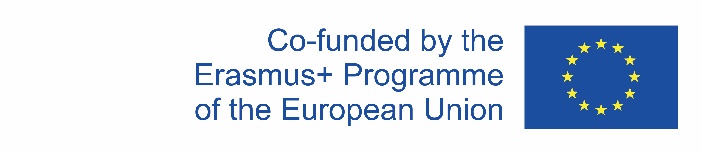 Prime PETE LTT #2 + 3, Brixen, June 6th-10th 2022
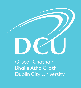 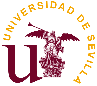 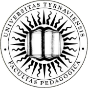 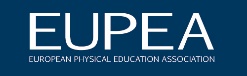 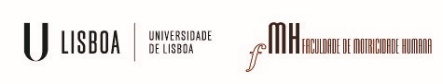 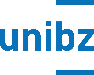 Contextualization
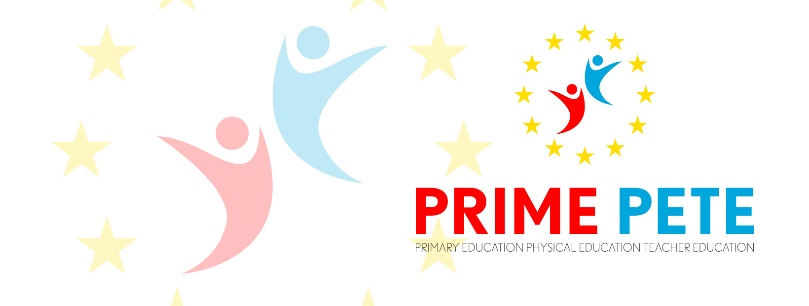 PE teaching problems identified by primary non-specialist teachers (Diniz et al., 2001):

“Absence of adequate resources (spaces and materials)”
"Impossibility of teaching/demonstrating for not knowing how to do it"
“Existence of “dangerous skills and situations””
"Lack of creativity or knowledge to invent motivating exercises or classes"
"Lack of pedagogical knowledge on specific teaching skills"
"Difficulty in maintaining order and discipline in class, avoiding disorganization"
“Difficulty in controlling the most "sassy"/"active" students”
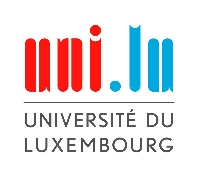 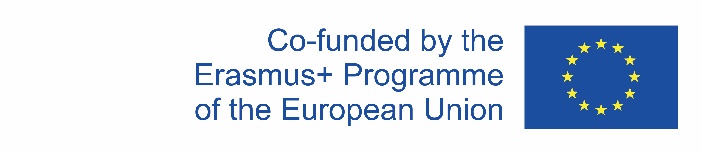 Prime PETE LTT #2 + 3, Brixen, June 6th-10th 2022
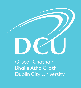 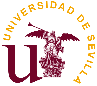 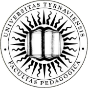 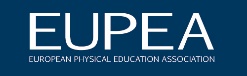 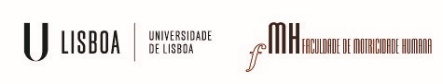 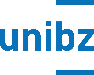 Rational for PE classroom management
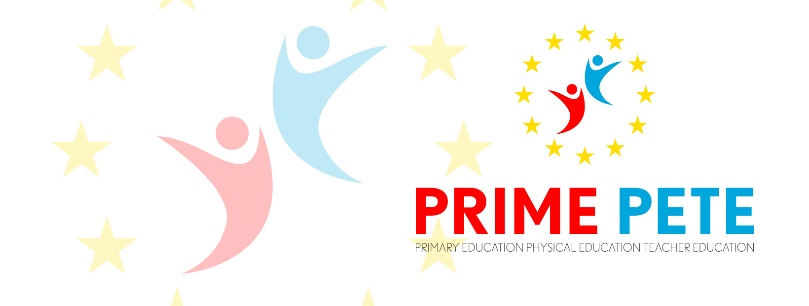 Assumptions: 
 
Teaching PE implies a different “modus operandi” 

To learn PE, pupils have to move, displace in space, physically interact, manipulate objects, work in group… 
 
Space and equipment are intrinsic to the contents.
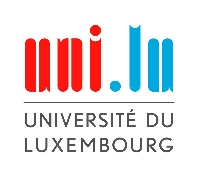 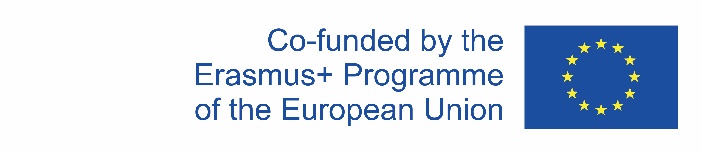 Prime PETE LTT #2 + 3, Brixen, June 6th-10th 2022
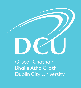 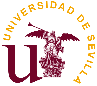 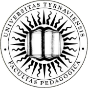 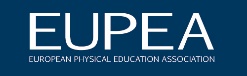 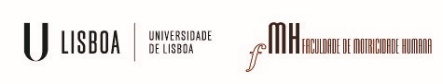 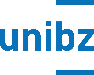 [Speaker Notes: Teaching PE implies a “modus operandi” different from teaching other subjects
 
To learn PE, pupils have to move, displace in space, physically interact, manipulate objects, work in group… which is completely different from the “traditional” individual seatwork of maths, language, etc.
 
Space and equipment are intrinsic to the contents.]
Rational for PE classroom management
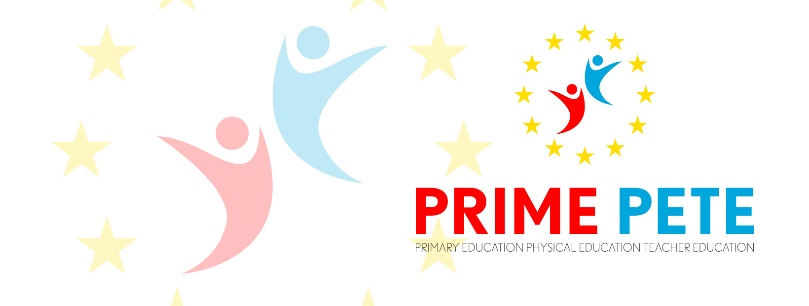 Assumptions: 
 
Qualification on PE teaching implies: Pedagogical Content Knowledge; Pedagogical Knowledge
 
Pedagogical Knowledge involving knowing why and how to use procedures related with the instructional/academic, managerial and social systems of classroom ecology
 
The managerial system represents the lesson logistics and the base (floor) to develop the teaching competences in PE
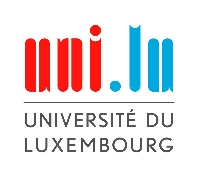 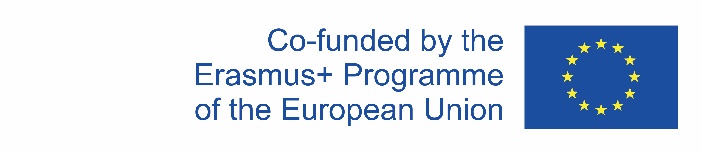 Prime PETE LTT #2 + 3, Brixen, June 6th-10th 2022
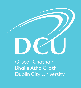 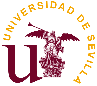 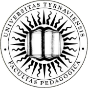 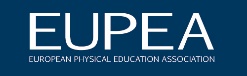 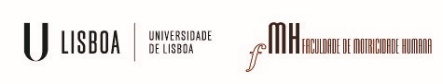 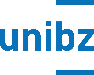 [Speaker Notes: Qualification on PE teaching implies to develop two main categories of professional knowledge: Pedagogical Content Knowledge; Pedagogical Knowledge (planning, assessment, and pedagogical intervention).
 
Pedagogical Knowledge involving knowing why and how to use procedures related with the instructional/academic, managerial and social systems of classroom ecology
 
Within the classroom ecology systems, the managerial one represents the lesson logistics and the base (floor) to develop the teaching competences in PE (other teaching competences, related with the instructional system and social system management are sustained by the managerial competence).]
Procedures associated to PE Teaching Quality
ACADEMIC SYSTEM
Presentation
Following
Assessment
Instruction
Time
Organization
Pupils
Classroom 
Climate
Pupils
Teacher/ 
Pupils
Orchestration
Space and 
Equipments
Pupils/Tasks
Discipline
Prevention
MANAGERIAL 
SYSTEM
SOCIAL
SYSTEM
Remediation
Rational for PE classroom management
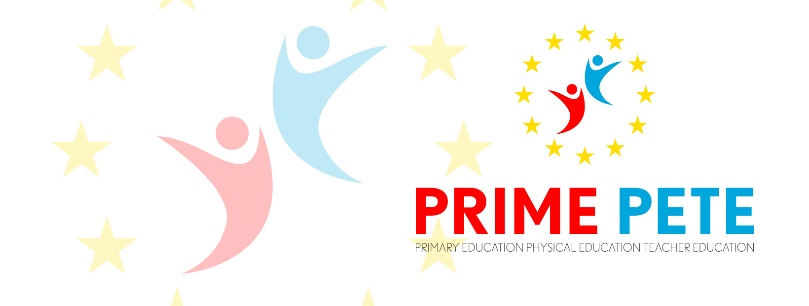 The logistics of the class is strictly related to learning:

Logistic conditioned the learning conditions and security

Have to be minimized in its time costs (time economy)

Pupils must know the organization procedures and be autonomous in their use

Promote pupils’ learning the managerial system to achieve autonomy
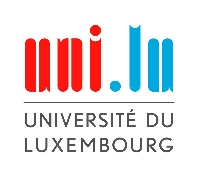 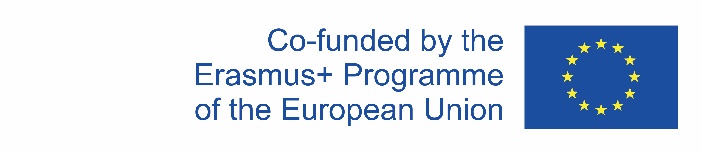 Prime PETE LTT #2 + 3, Brixen, June 6th-10th 2022
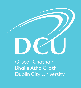 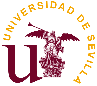 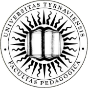 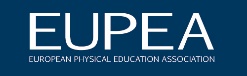 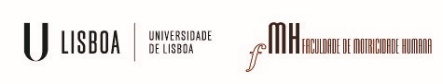 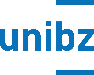 [Speaker Notes: The logistics of the class is strictly related to learning:

Logistic conditioned the learning conditions and security

Have to be minimized in its time costs (time economy)

Pupils must know the organization procedures and be autonomous in their use

To promote the pupils’ autonomy on the managerial system, teacher must take this as a learning focus – learning how to adequately participate in the managerial system is crucial to have a smooth and safety control to the classroom activity.]
Rational for PE classroom management
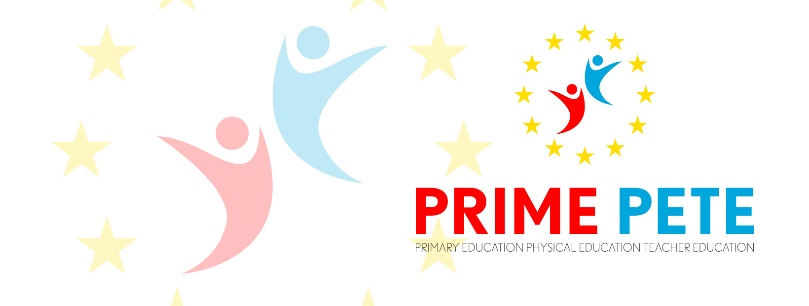 Routines and Rules are the foundation of the managerial task system
 
Routine is a procedure for performing specific and frequent behaviors within a class
 
Rules identify general behavior expectations (acceptable) for the classroom situations
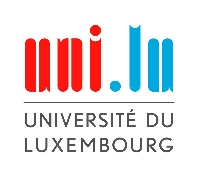 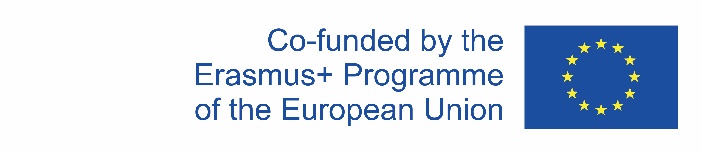 Prime PETE LTT #2 + 3, Brixen, June 6th-10th 2022
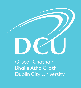 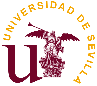 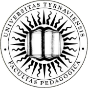 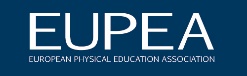 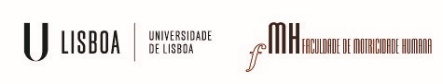 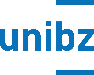 [Speaker Notes: Two main issues that a Prime PE teacher must consider to promote the managerial procedures learning: Routines and Rules are the foundation of the managerial task system
 
A Routine is a procedure for performing specific behaviors within a class, behaviors that tend to recur frequently, and that unless structured, can potentially disrupt or delay a pace of a lesson.
 
Rules are a framework identify general expectations for behavior that cover a variety of situations, acceptable or unacceptable]
Procedures for PE classroom management
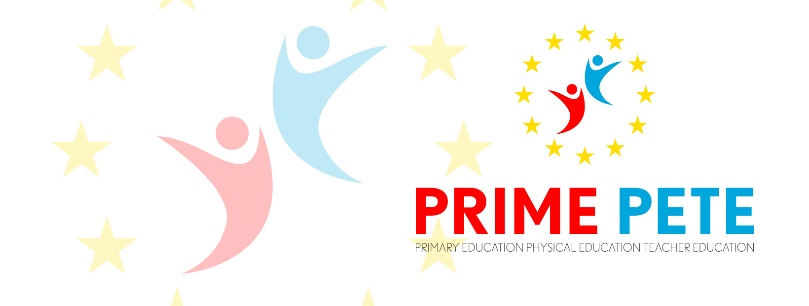 Examples of ROUTINES
entry 
warm-up 
attentive moments 
home base (assigning place for instruction in the gym)
managerial formations: individual task, stations (Route or Circuit), Areas, , Massive, “Waves"
transitions
handling equipment disperse and retrieve
Start and Finishing ending the lesson
Leave
“Housekeeping” (dressing, bathroom, drink, …)
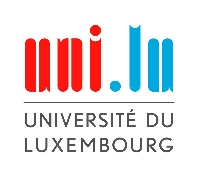 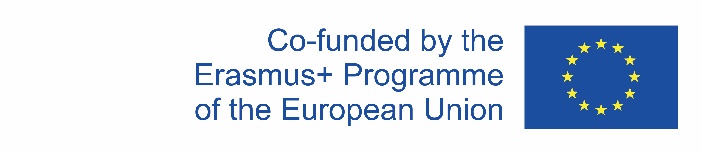 Prime PETE LTT #2 + 3, Brixen, June 6th-10th 2022
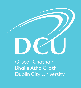 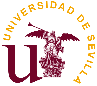 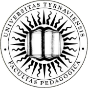 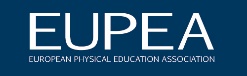 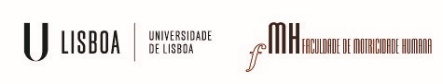 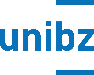 [Speaker Notes: Examples of ROUTINES:
 
entry 
warm-up 
attentive moments 
home base (assigning place for instruction in the gym)
managerial formations: individual task, stations (Route or Circuit), Areas, , Massive, “Waves
transitions (Gather - way to get central location and the correspondent formation
handling equipment disperse - how to go from a central location to a more scattered practice formations)
equipment retrieve
Start and Finishing ending the lesson
Leave
“Housekeeping” (dressing, bathroom, drink, …)]
Procedures for PE classroom management
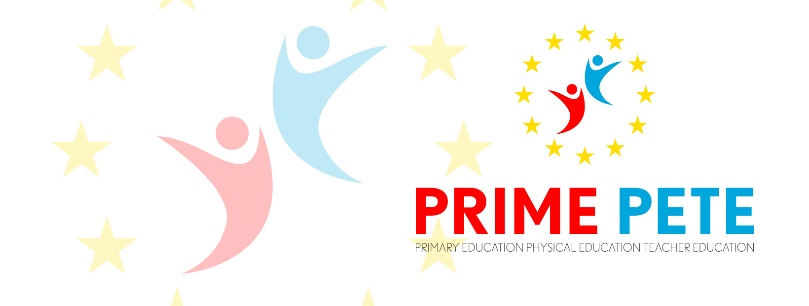 ROUTINES
Routines should be taught:

Effective teachers: during their first few days of school year, focus on the establishment and learning of class routines (and rules)(Siedentop, 1999).

Routines must be taught just as if there are subject content

managerial behaviors for each routine must be explained and demonstrated, with opportunity of supervison
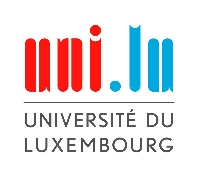 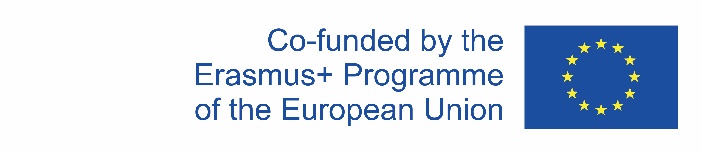 Prime PETE LTT #2 + 3, Brixen, June 6th-10th 2022
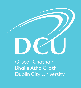 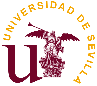 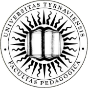 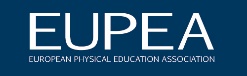 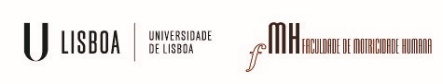 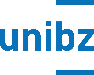 [Speaker Notes: Routines should be taught:

Effective teachers, during their first few days of school year, focus on the establishment and learning of class routines (and rules)(Siedentop, 1999).

For younger children routines are taught just as if there are subject content: e.g., for attention routine, teachers chose activities that frequently included start and stop, just so to this routine being practice. 

managerial behaviors for each routine must be explained and demonstrated, with opportunity of supervisory]
Procedures for PE classroom management
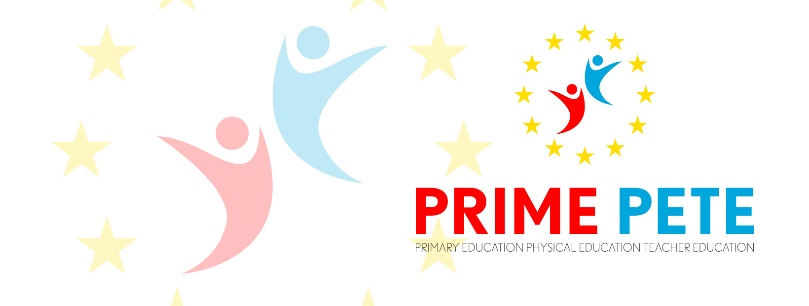 ROUTINES
 
Managerial behaviors for each routine must be explained and demonstrated

Followed be opportunity of practice and reflection
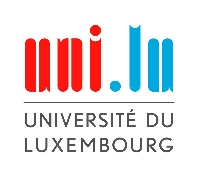 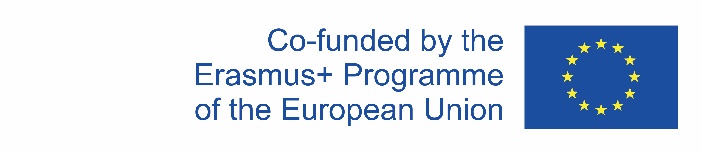 Prime PETE LTT #2 + 3, Brixen, June 6th-10th 2022
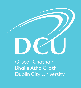 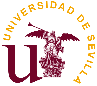 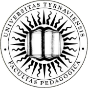 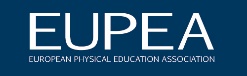 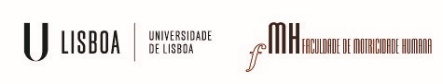 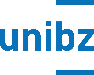 Procedures for PE classroom management
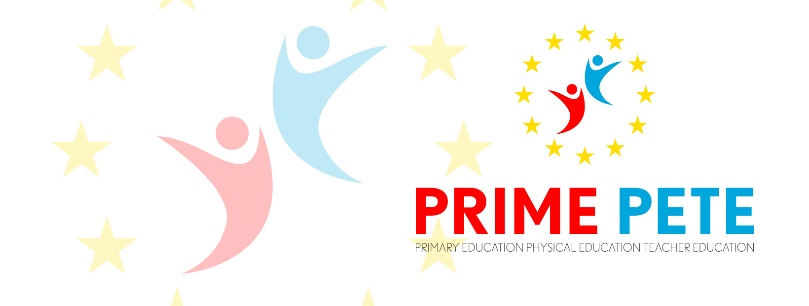 ROUTINES
Assure the students self-management and the feeling of being responsible members of class: 

control of the initial activity; 
star the class promptly on time; 
time saving for roll call; 
different signs for attention, gathering and dispersing
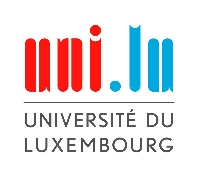 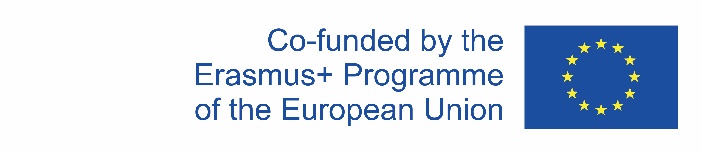 Prime PETE LTT #2 + 3, Brixen, June 6th-10th 2022
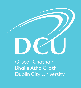 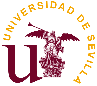 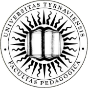 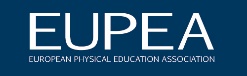 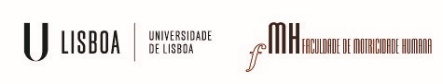 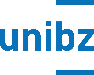 [Speaker Notes: Assure the students self-management and the feeling of being responsible members of class: 
control of the initial activity; 
star the class promptly on time; 
time saving for roll call; 
teach signs for attention, gathering and dispersing (Use different managerial verbal or non-verbal behavior to manage the different Routines: sounds (different form whistle), voice, gestures)]
Procedures for PE classroom management
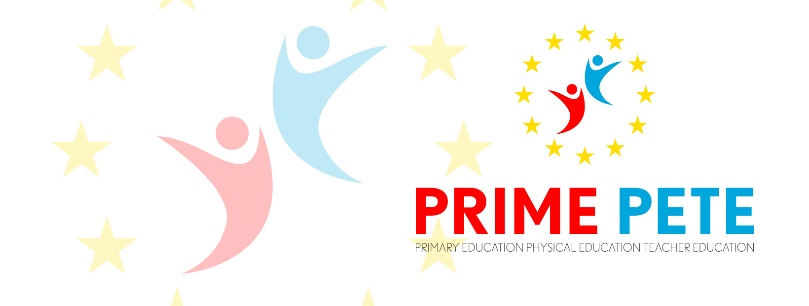 ROUTINES
Assure the students self-management and the feeling of being responsible members of class: 

enthusiastic and incentive behaviors; 
communicate high, yet realistic, expectations
use high rate of FB and positive interactions
Quick organization of pupils' group
Use adequate displacement and positioning to control all the class.
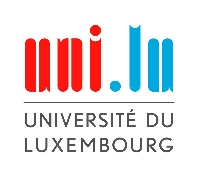 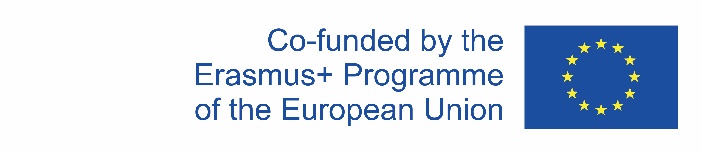 Prime PETE LTT #2 + 3, Brixen, June 6th-10th 2022
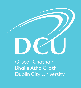 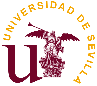 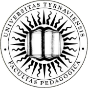 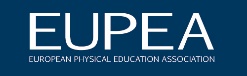 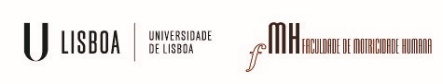 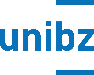 [Speaker Notes: enthusiastic and incentive behaviors; 
communicate high, yet realistic, expectations, use high rate of FB and positive interactions; 
Organization of the pupils group in classroom must be quick
Use adequate displacement and positioning to control all the class.]
Procedures for PE classroom management
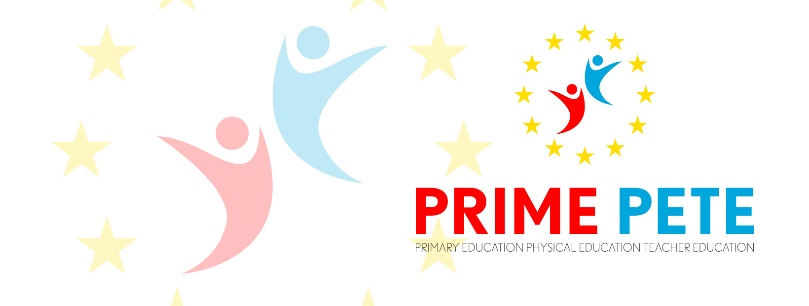 Provide pupils with Knowledge about :
space and equipment's use and its’ rules
different types of formation
security in classroom
different managerial tasks, before, during e after the lessons
being attentive to the signals concerning information, transition, and grouping. 
relationship between learning and group constitution 
pupils’ managerial competence importance
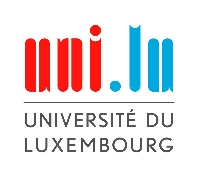 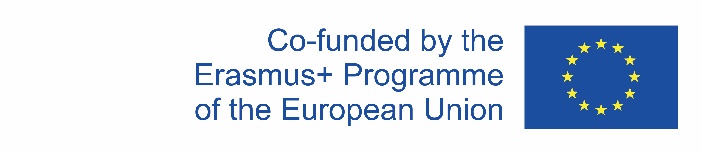 Prime PETE LTT #2 + 3, Brixen, June 6th-10th 2022
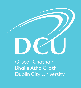 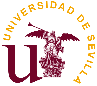 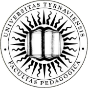 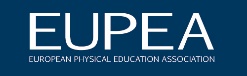 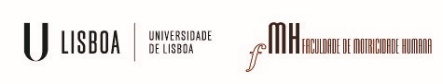 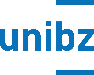 Procedures for PE classroom management
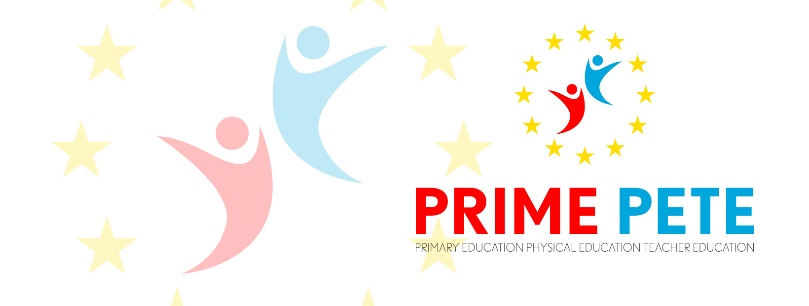 ROUTINES
Intervene by ensuring: 
avoid slow down and breaks 
post records of managerial performance of students
use management games (learn in a fun way): 
class divided into teams
set specific goals: start time, transition times, attention time, …
give points to the performance, group overcoming, … 
free time minutes for favorite activities
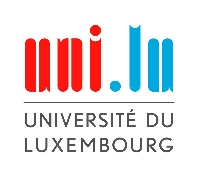 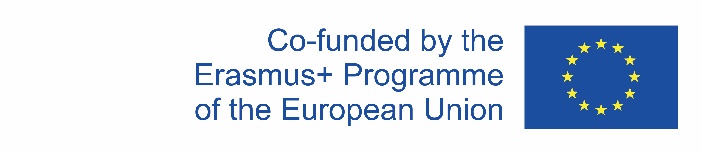 Prime PETE LTT #2 + 3, Brixen, June 6th-10th 2022
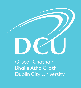 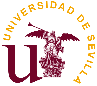 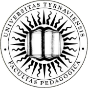 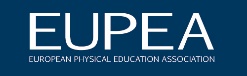 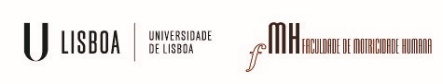 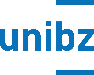 [Speaker Notes: avoid slow down and breaks 
post records of managerial performance of students (e.g., target goals as managerial episodes length, somewhere in the gymnasium …)
use management games (pupils are rewarded for achieving managerial goals, within a game format: 
class divided into teams
set specific goals: start time, transition times, attention time
give points to the performance, group overcoming … 
free time minutes for favorite activities]
Procedures for PE classroom management
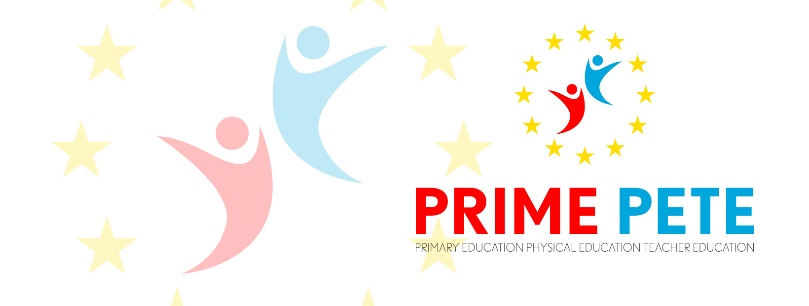 RULES
Rules regulate the relationship between the PE classroom stakeholders, clarifying in advance what kind of behaviors are to be expected for the different moments of the class

Effective teachers, during their first few days of school year, focus on the establishment and learning of class routines and rules (Siedentop, 1999)
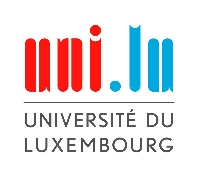 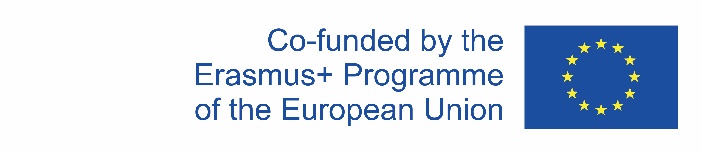 Prime PETE LTT #2 + 3, Brixen, June 6th-10th 2022
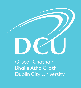 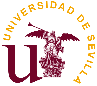 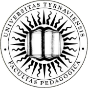 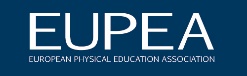 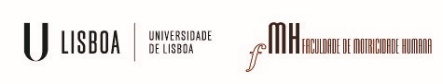 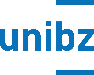 Procedures for PE classroom management
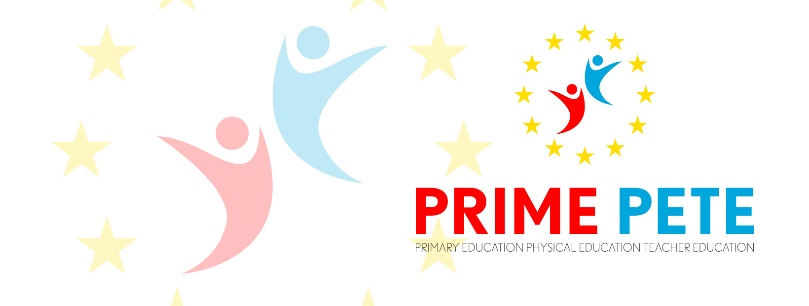 RULES establishment:

Involve pupils in rules definition (belonging sense; convergency of values)
be short and directly to the point  (realistic rules)
communicate in language or symbols appropriate to the age (graphically if possible)
maximum 5-8 rules to be easly remembered
stated them positively
coherent whit other rules
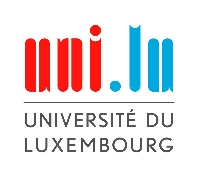 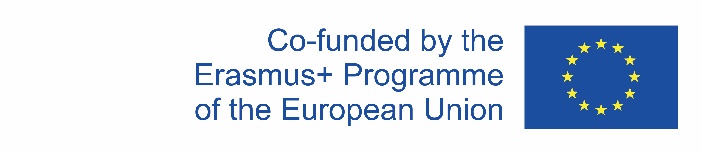 Prime PETE LTT #2 + 3, Brixen, June 6th-10th 2022
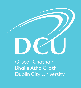 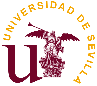 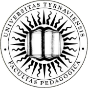 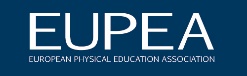 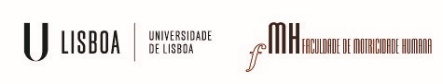 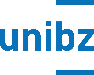 Procedures for PE classroom management
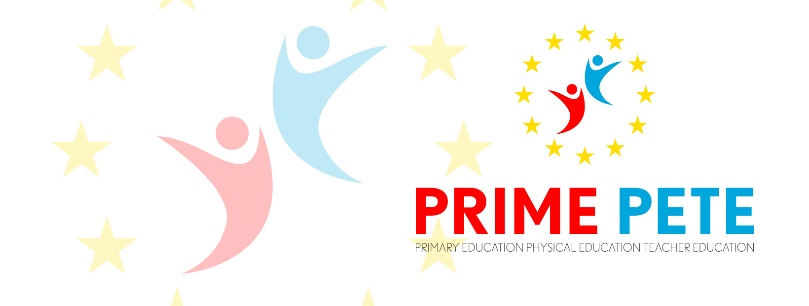 RULES use:

Evoque the rules frequently, namely at lesson beginning and closure 
Reinforce the pupils’ positive behaviors 
Equity in the rules’ management 
Implement it within a “medium term” perspective, along a set of lessons
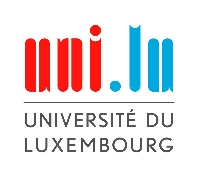 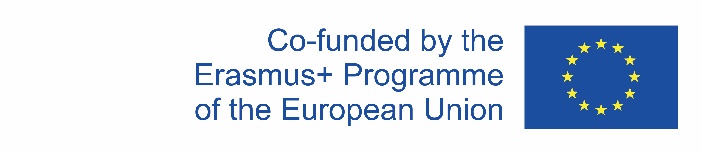 Prime PETE LTT #2 + 3, Brixen, June 6th-10th 2022
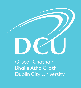 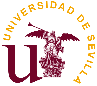 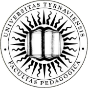 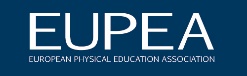 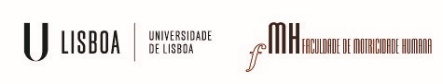 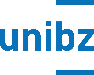 Teaching Physical Education(PE Classroom management)
Obrigado
Thank you
Gracias
Grazie
Vďaka
Marcos Onofre, Beatriz Sousa, Eduardo Bengalinha, Rafael Cristão
Faculdade de Motricidade Humana, Universidade de Lisboa

PRIME PETE LTT#2+#3
Brixen, June 6th-10th 2022
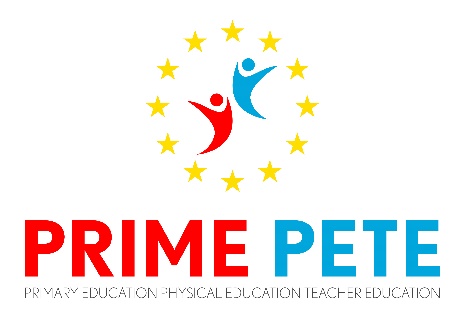 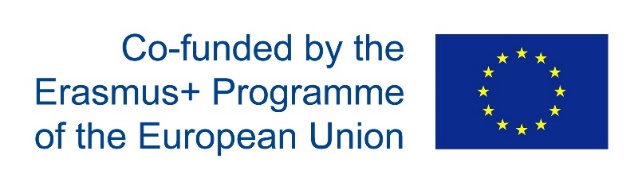 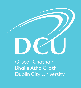 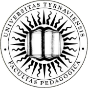 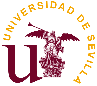 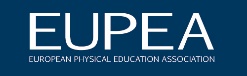 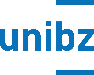 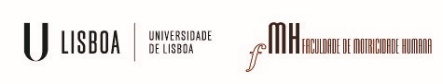 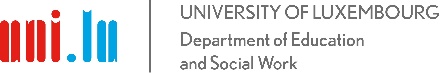